MYTH BUSTERS
For  access to open files, please write to us atmohfwindia@gmail.com
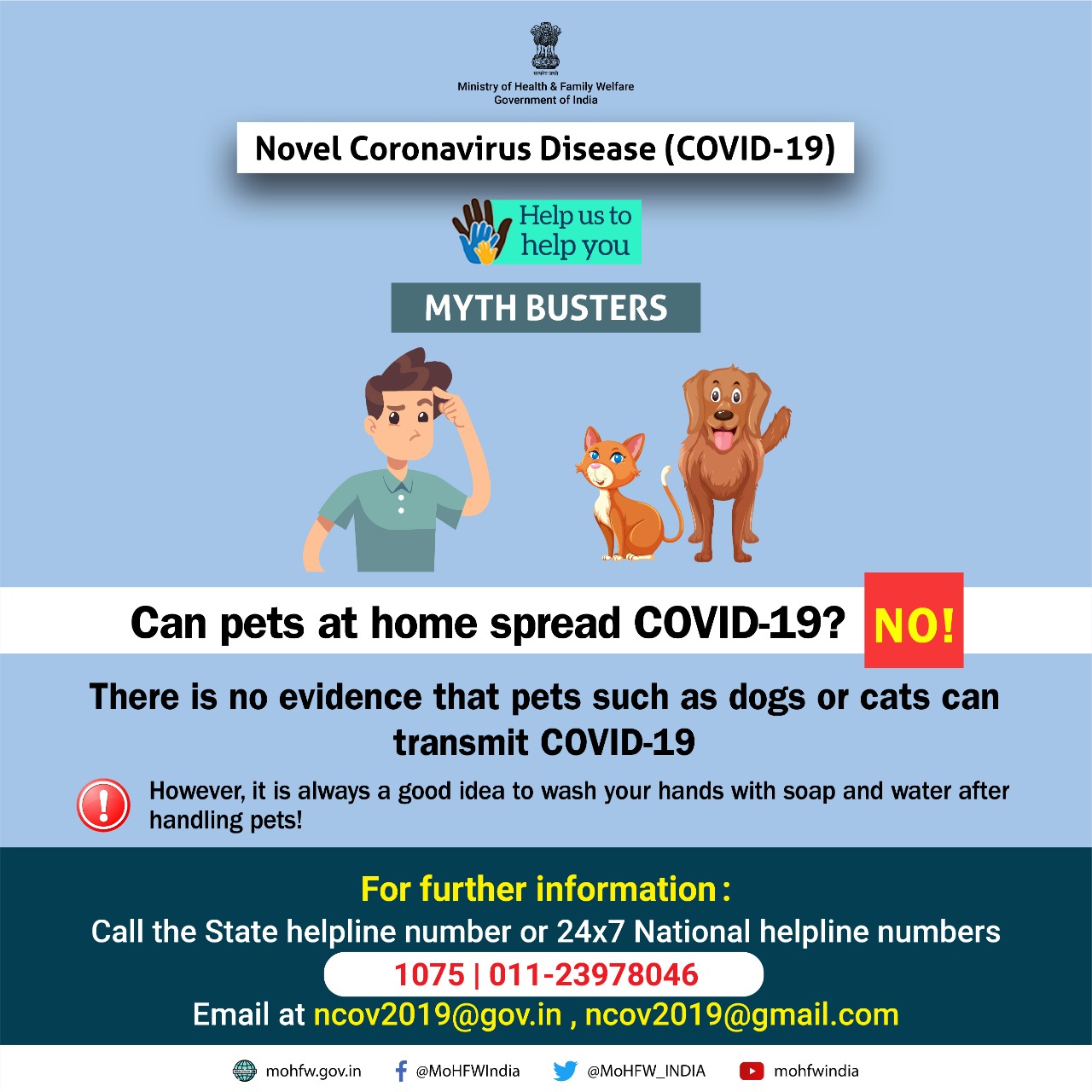 Busting the #COVID19 Myths! Share this information and help us to help you! #CoronaOutbreak #SwasthaBharat #HealthForAll
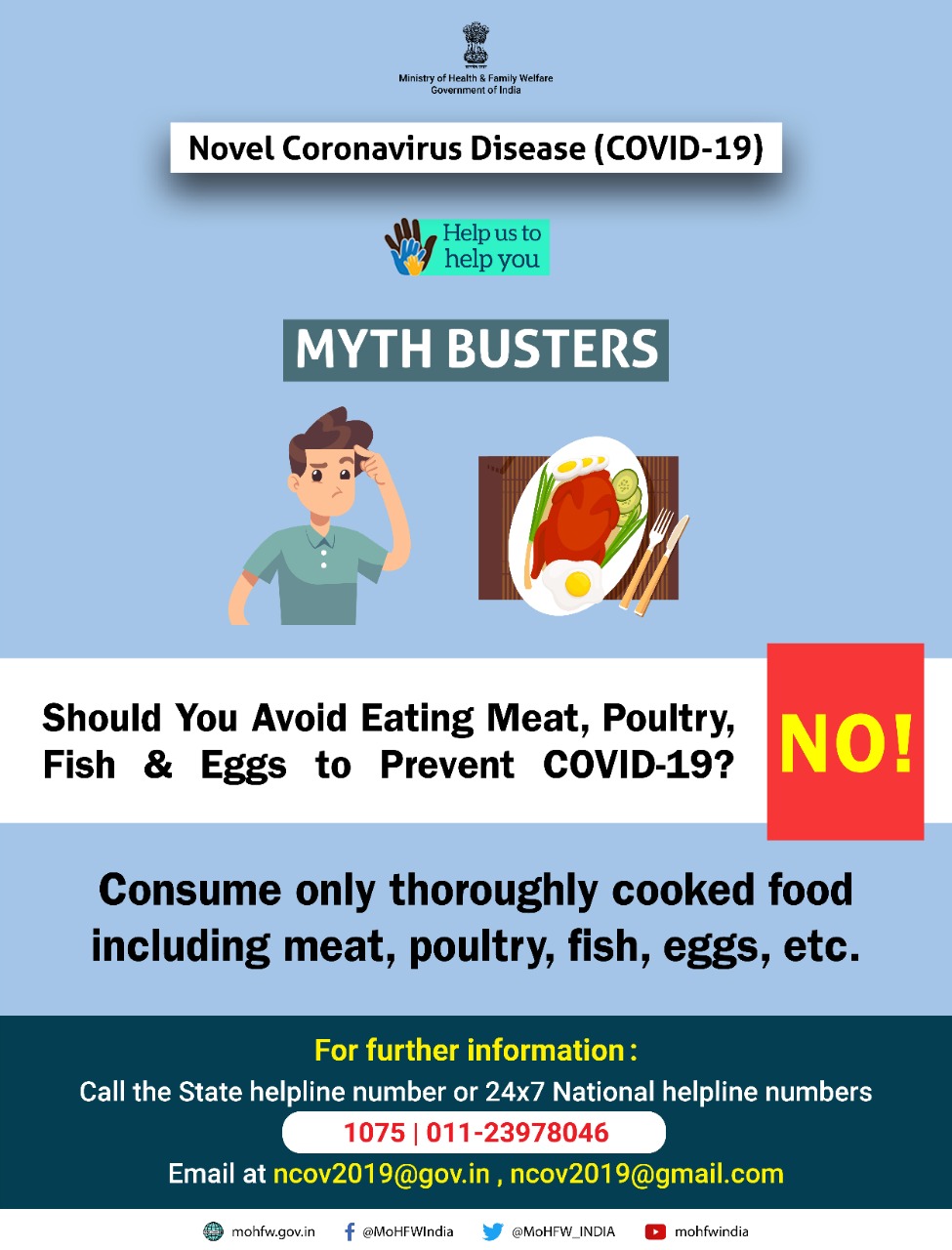 #IndiaFightsCorona Busting the #COVID19 Myths! Know and share the correct information and help us to help you! #CoronaOutbreak #SwasthaBharat #HealthForAll
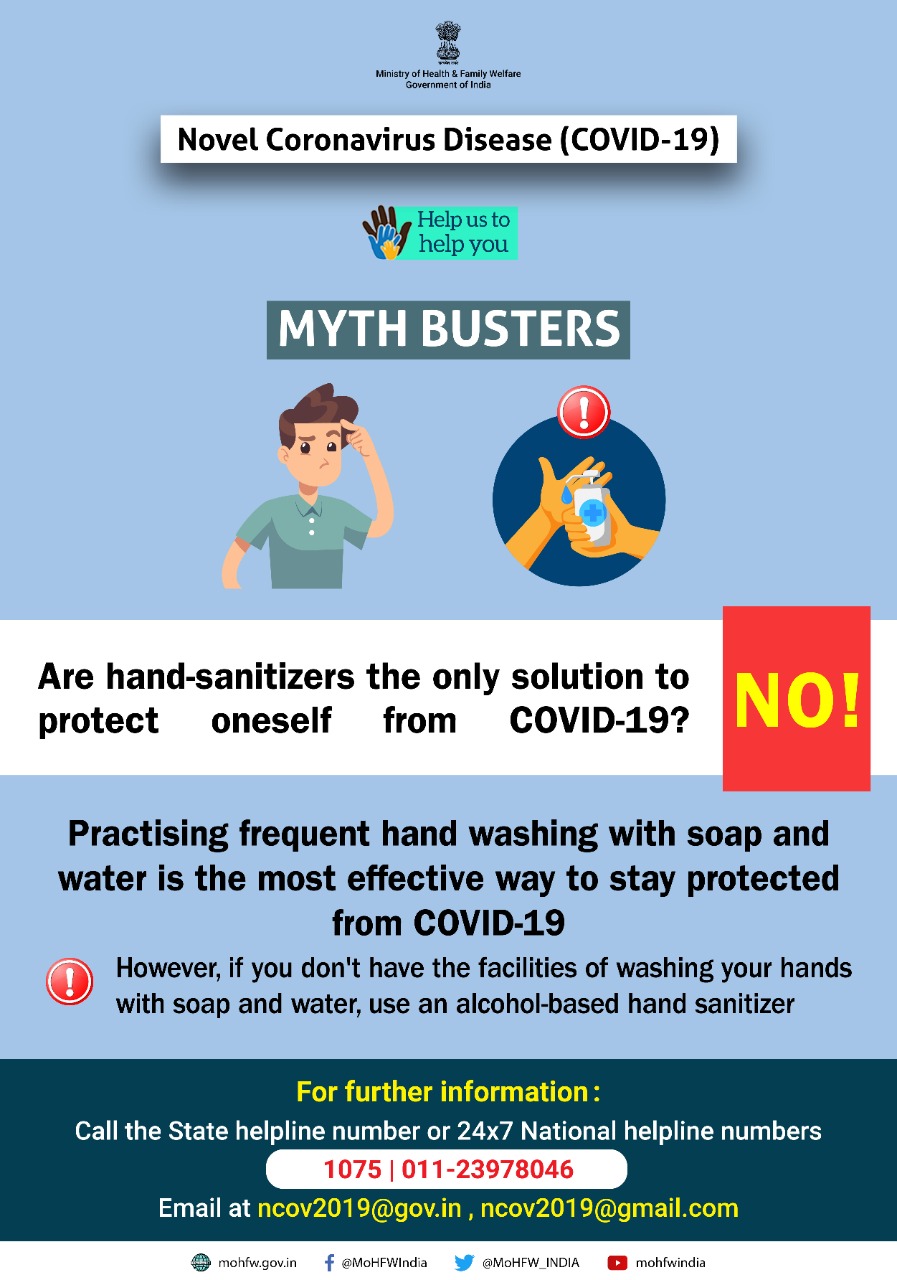 #IndiaFightsCorona Busting the #COVID19 Myths! Practising frequent hand washing with soap and water is the most effective way to stay protected from #COVID19! Share this information and help us to help you! #SwasthaBharat #HealthForAll